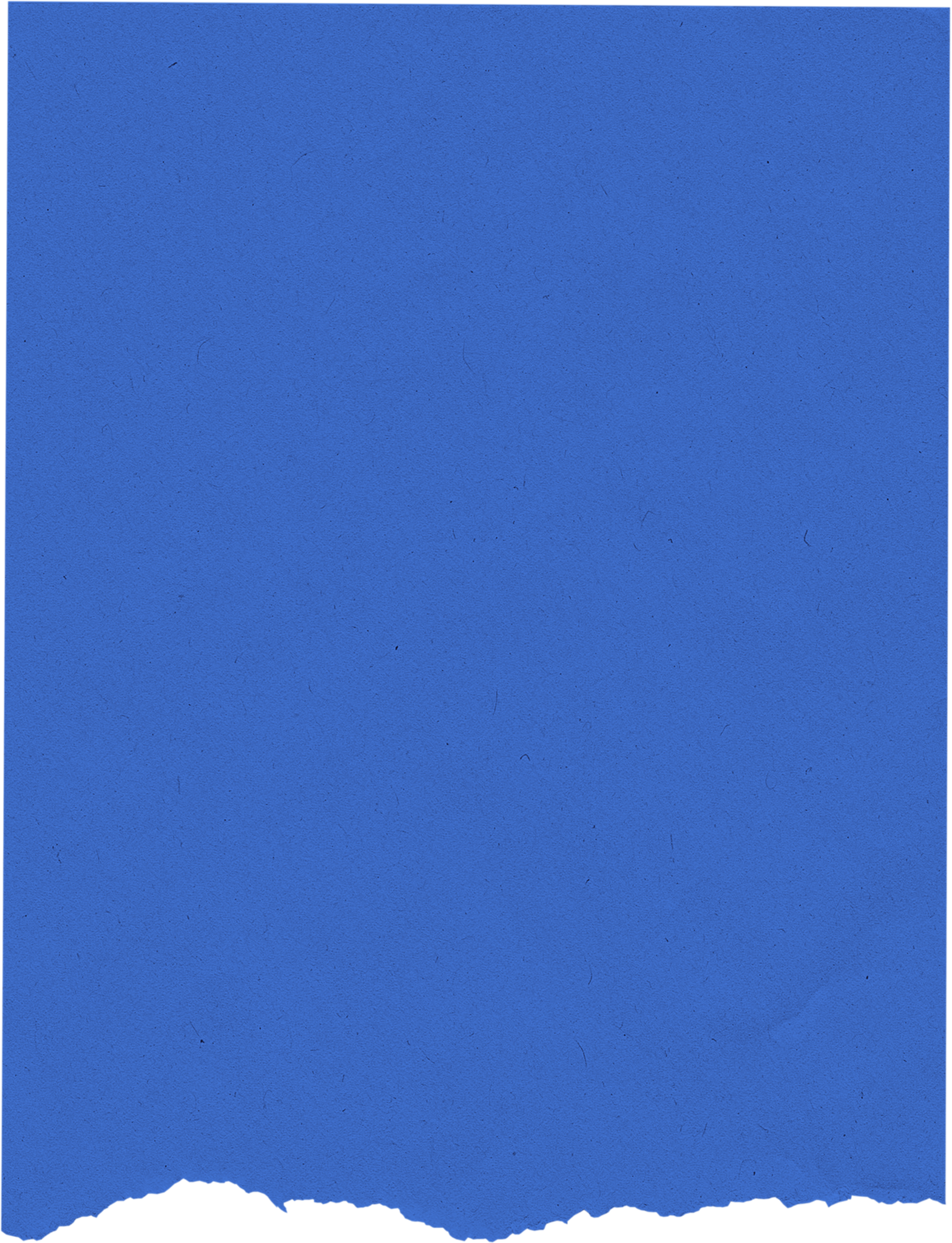 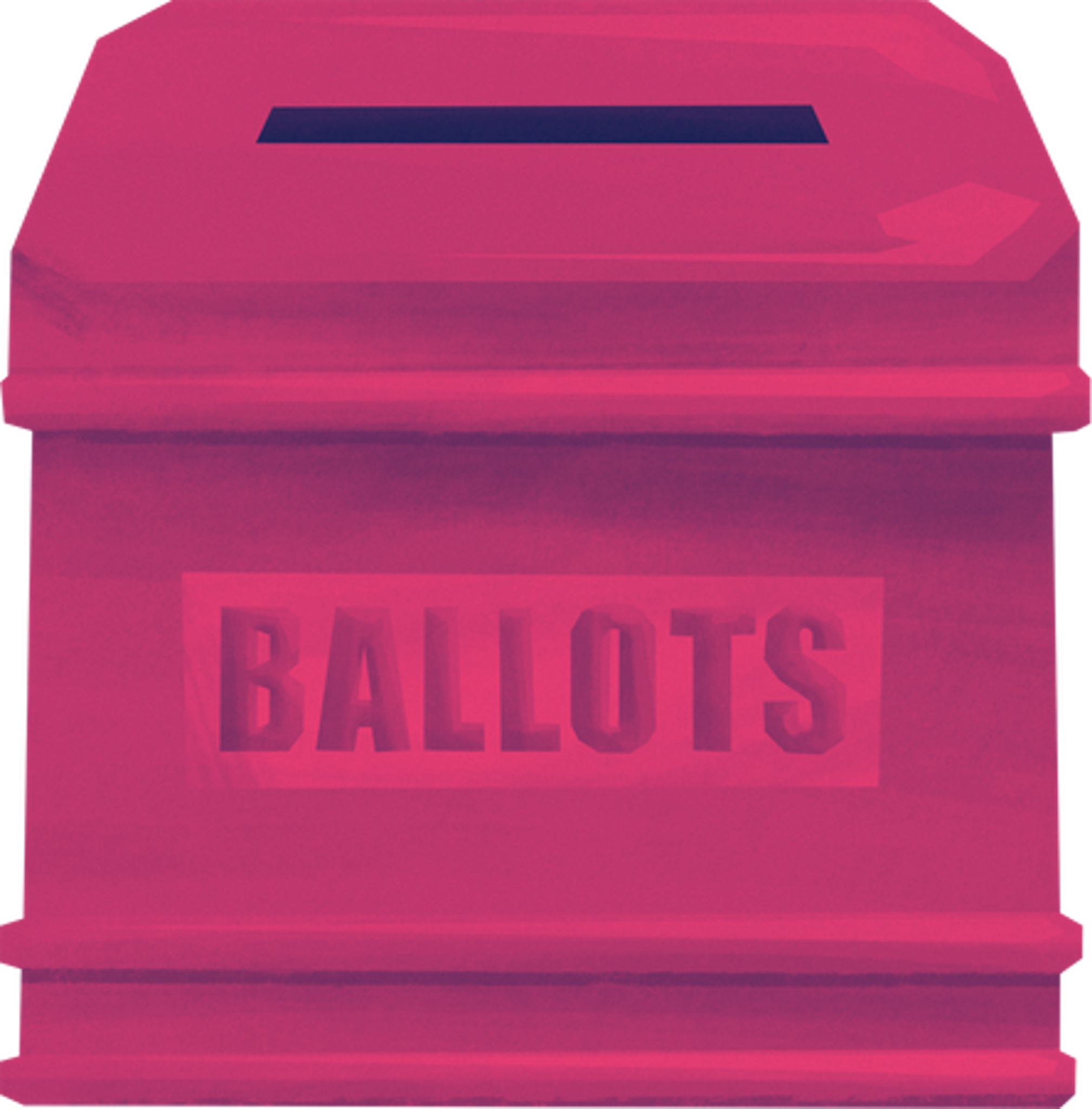 YOUR VOTE MATTERS
ELECTION
DAY 2024
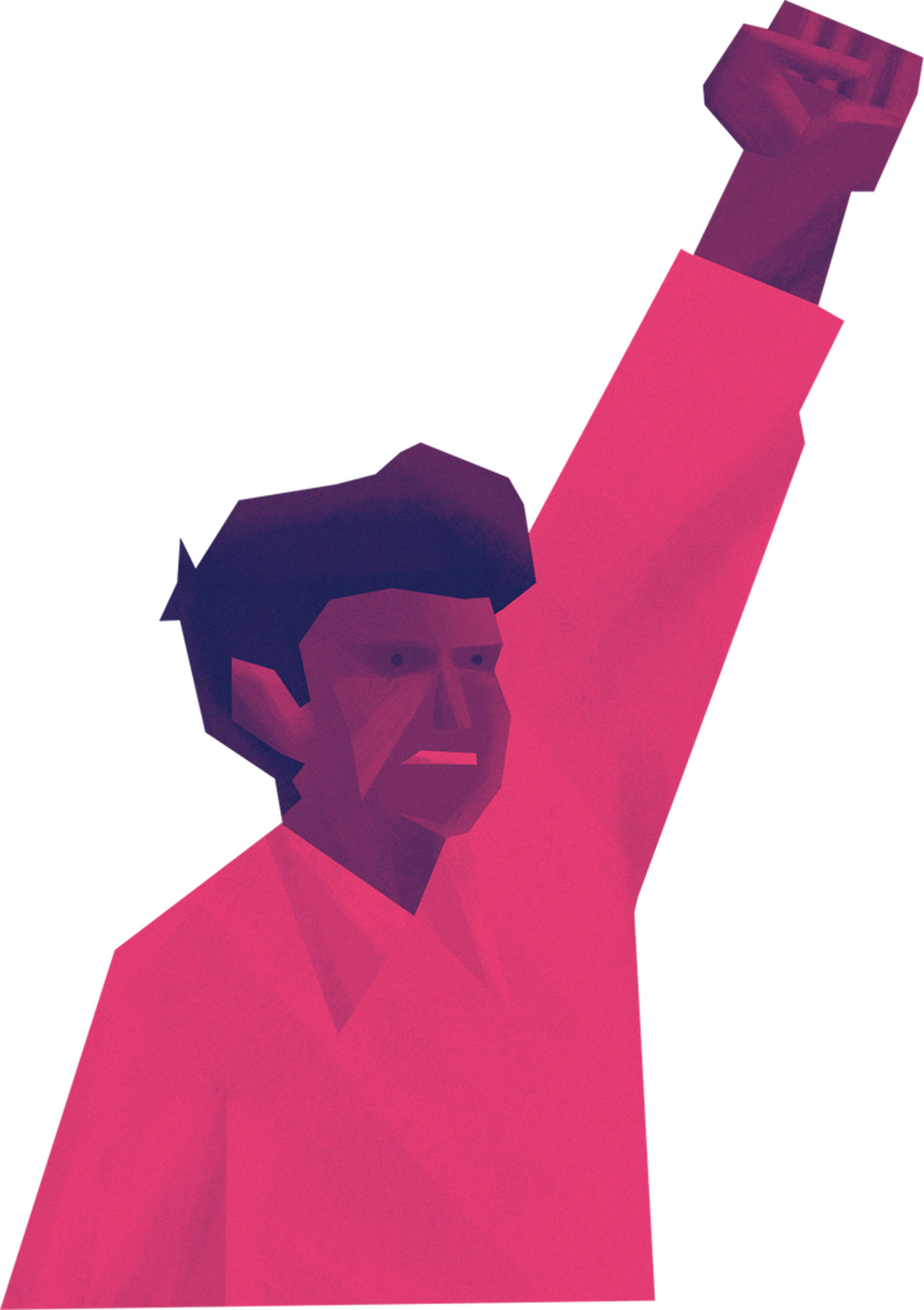 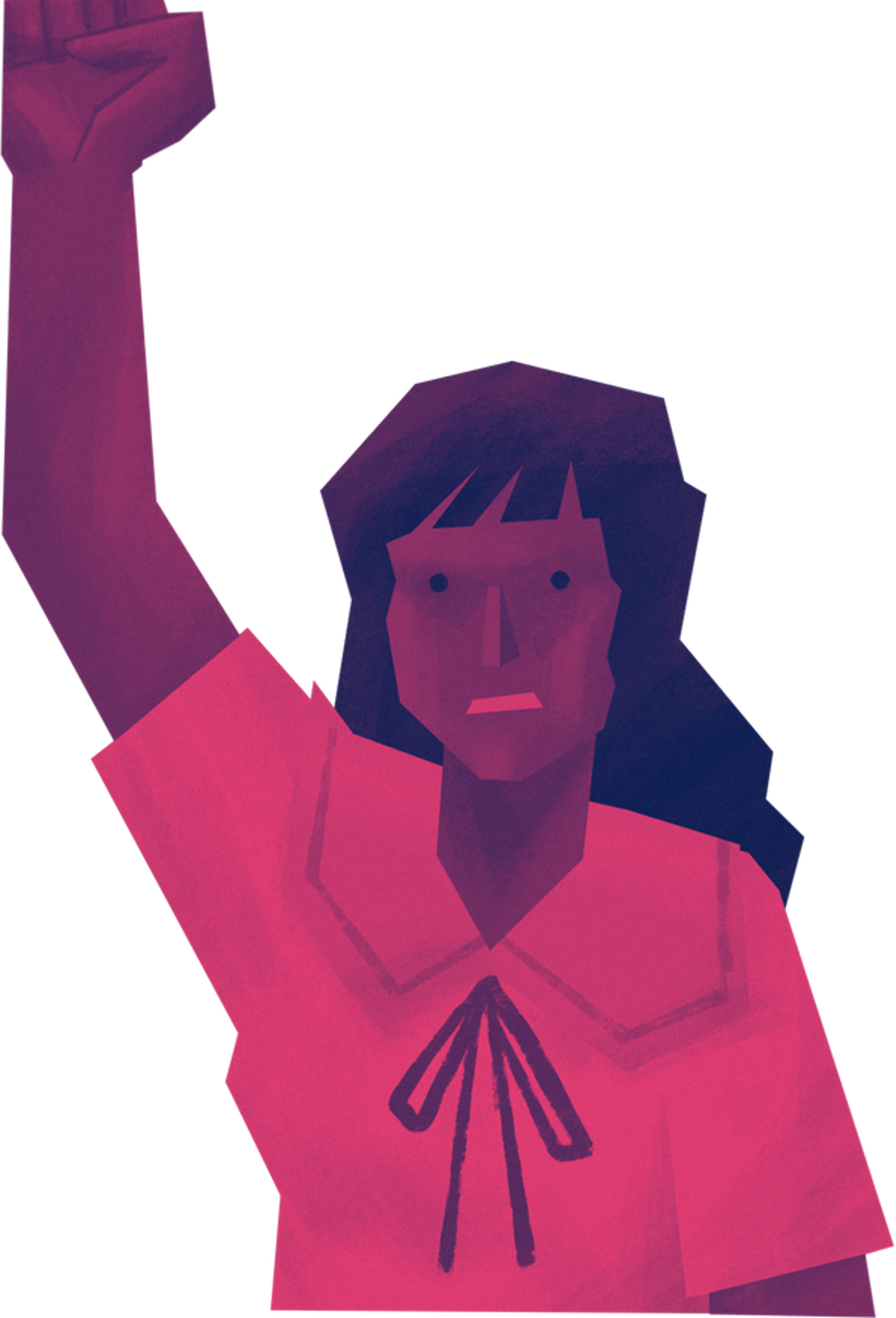 OCTOBER 10
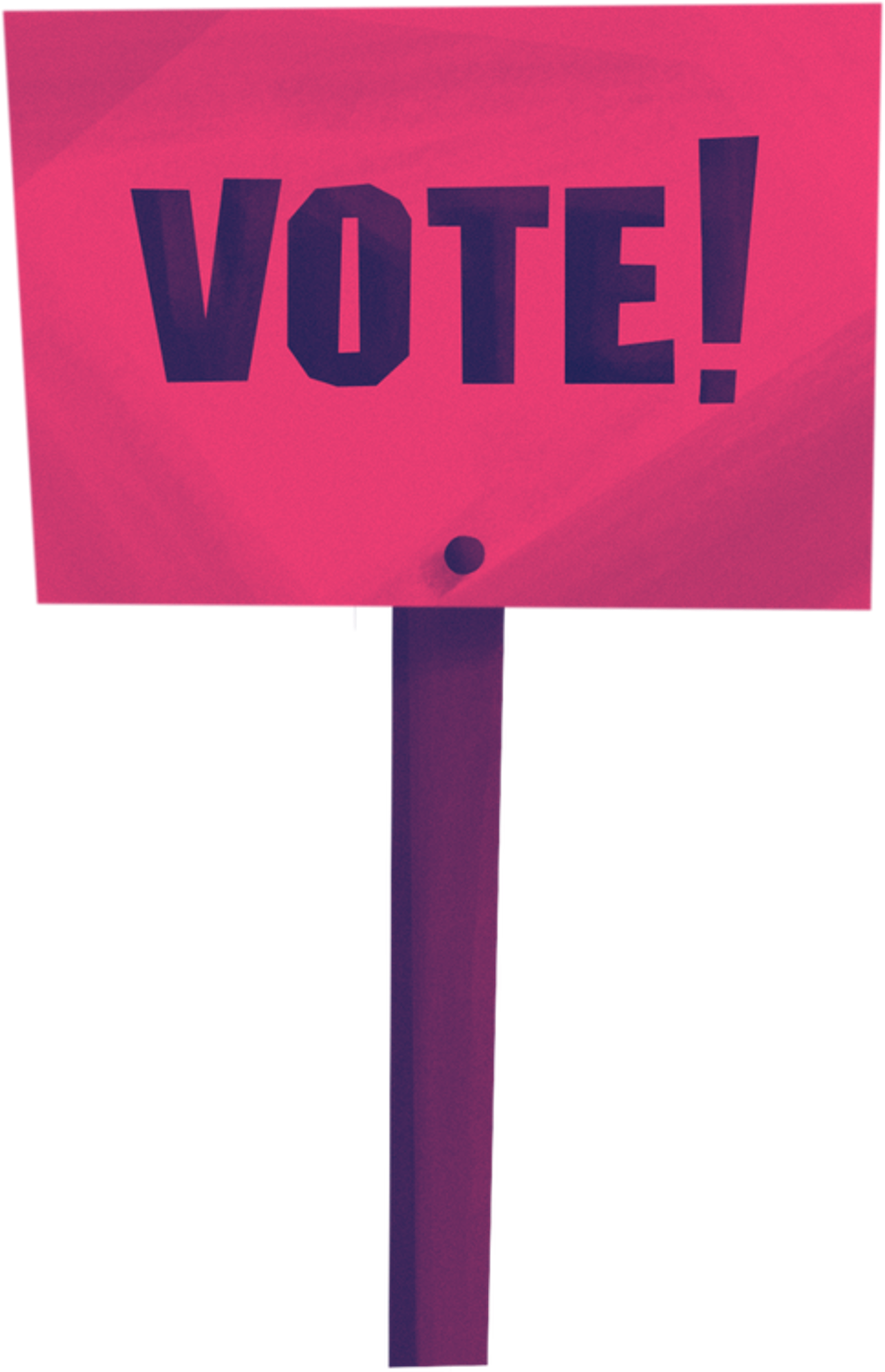 RESOURCE PAGE
Use these design resources in your Canva Presentation.
Fonts
Colors
This presentation template
uses the following free fonts:
TITLES AND BODY COPY:
ANDADA
#ECE8A6
#2C2A5D
#5550C2
#FFFAE0
OSWALD
BARLOW
FA1D4F
#FF9B16
FF7E79
#FFAC94
You can find these fonts online too.
Design Elements
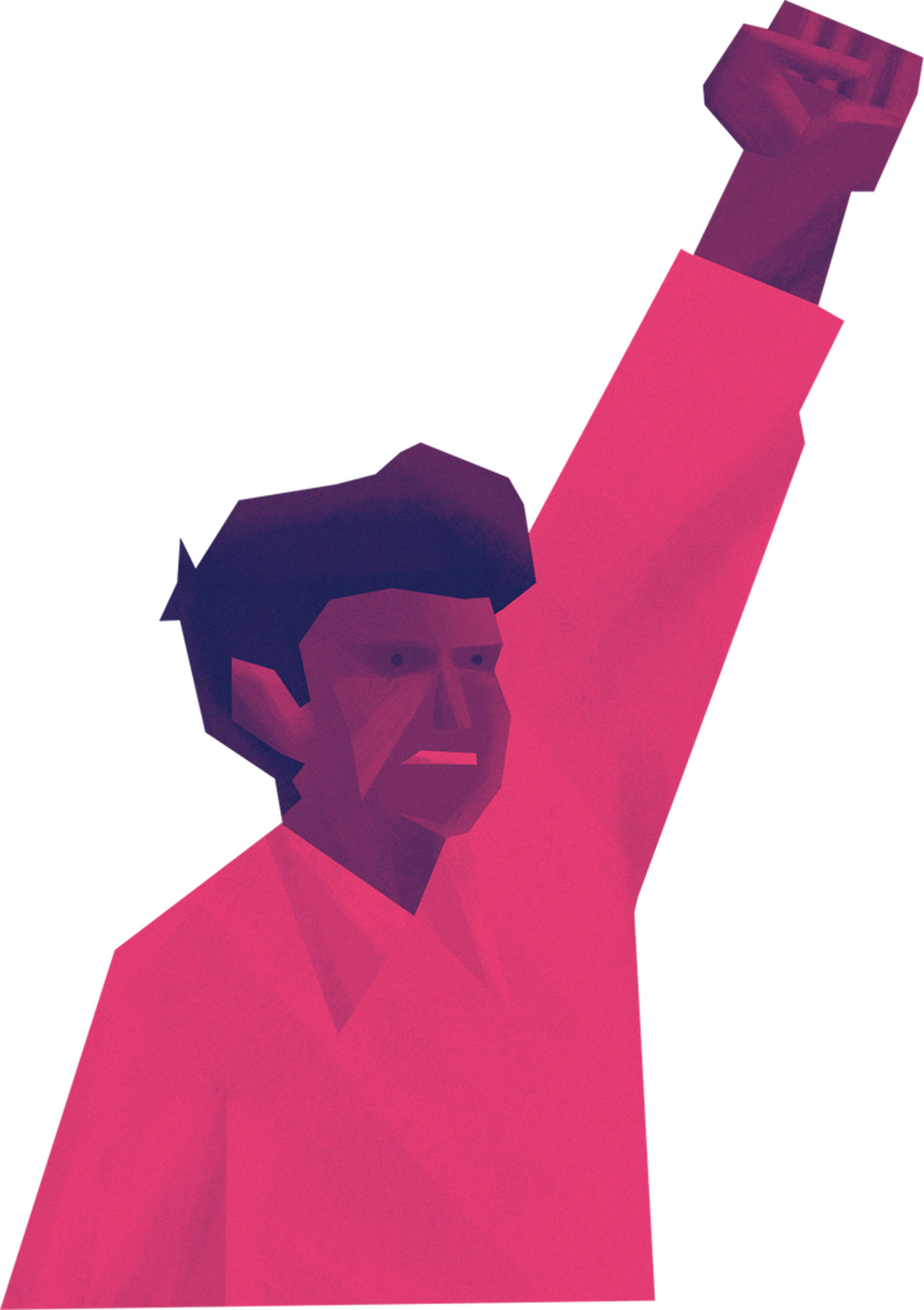 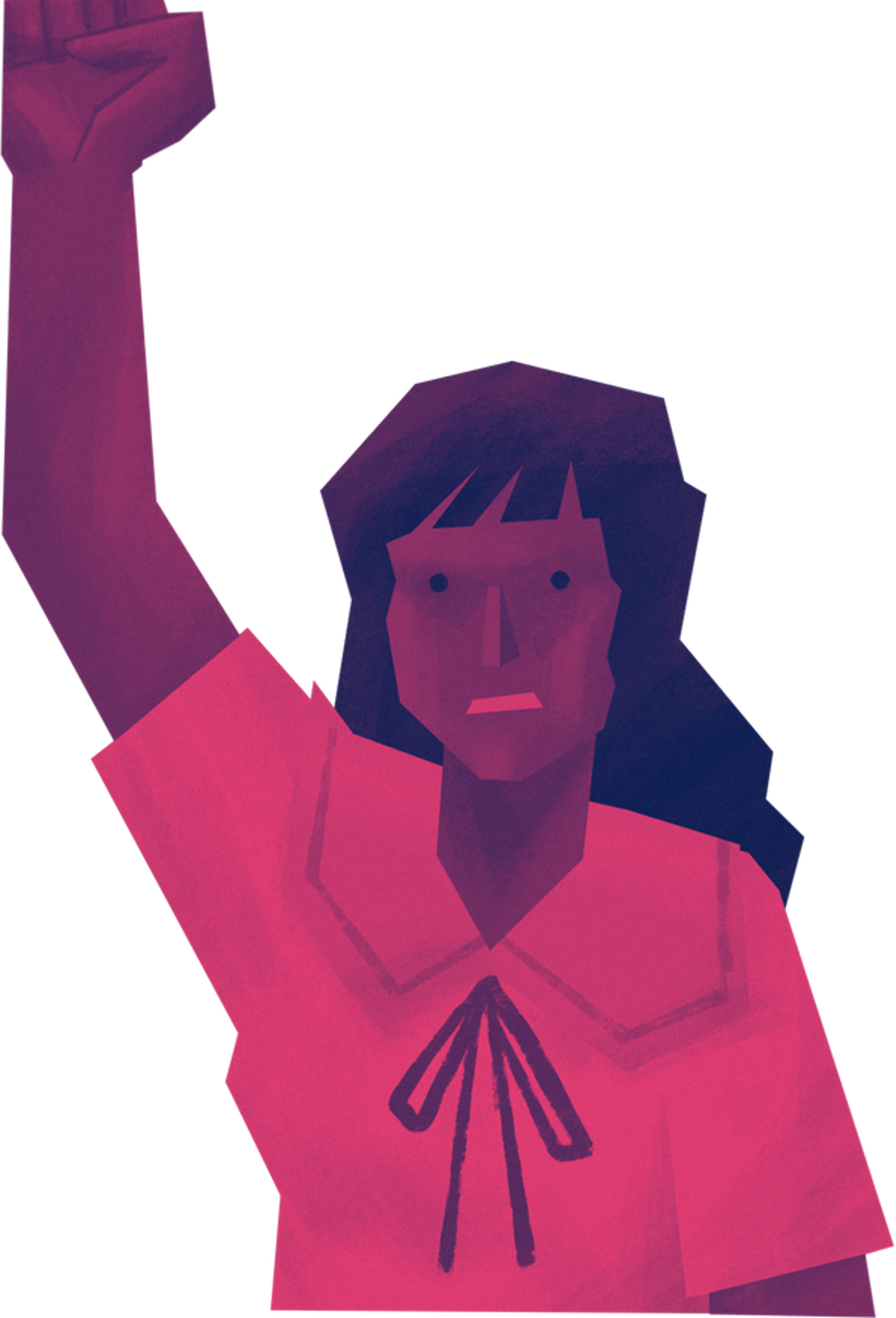 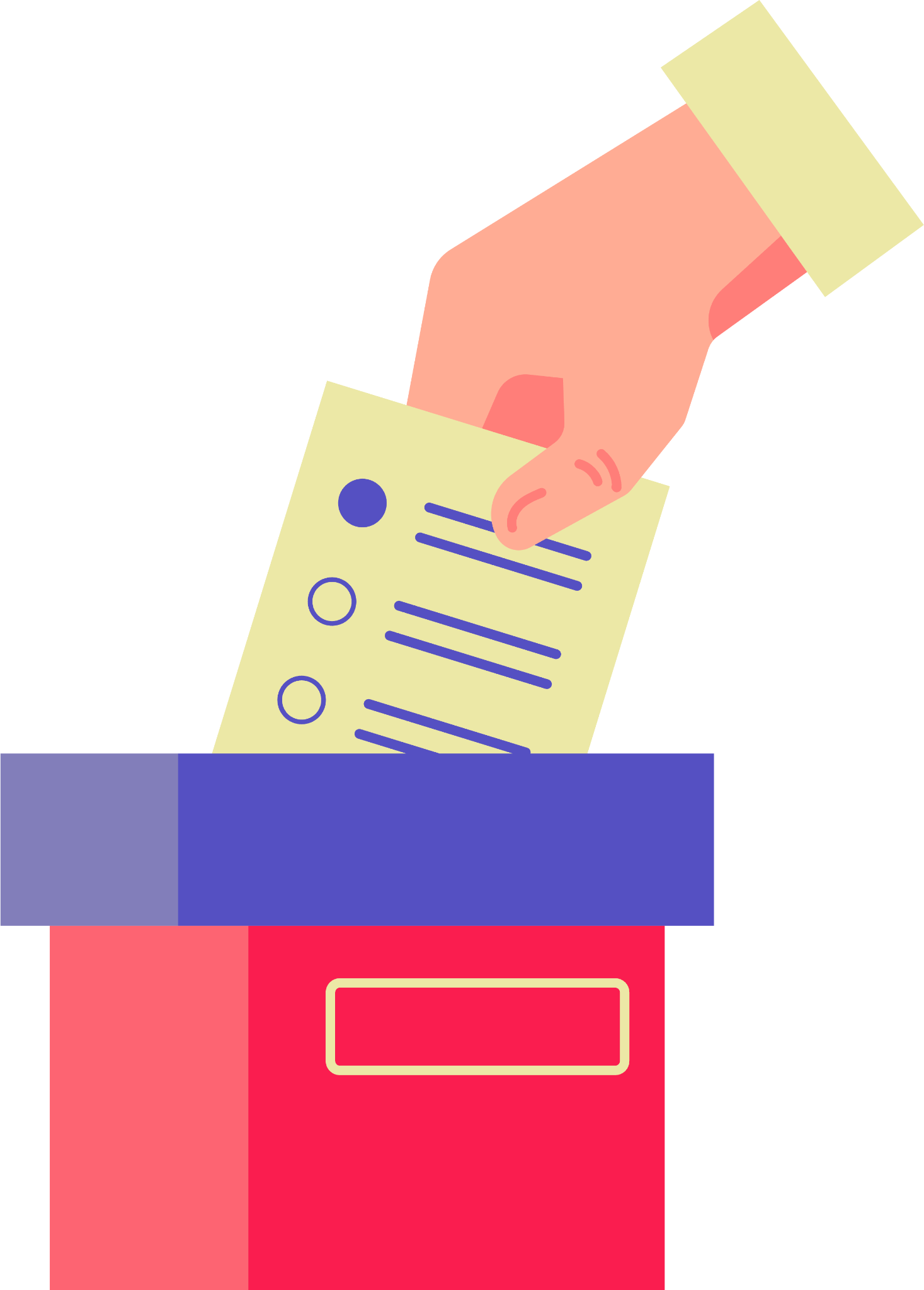 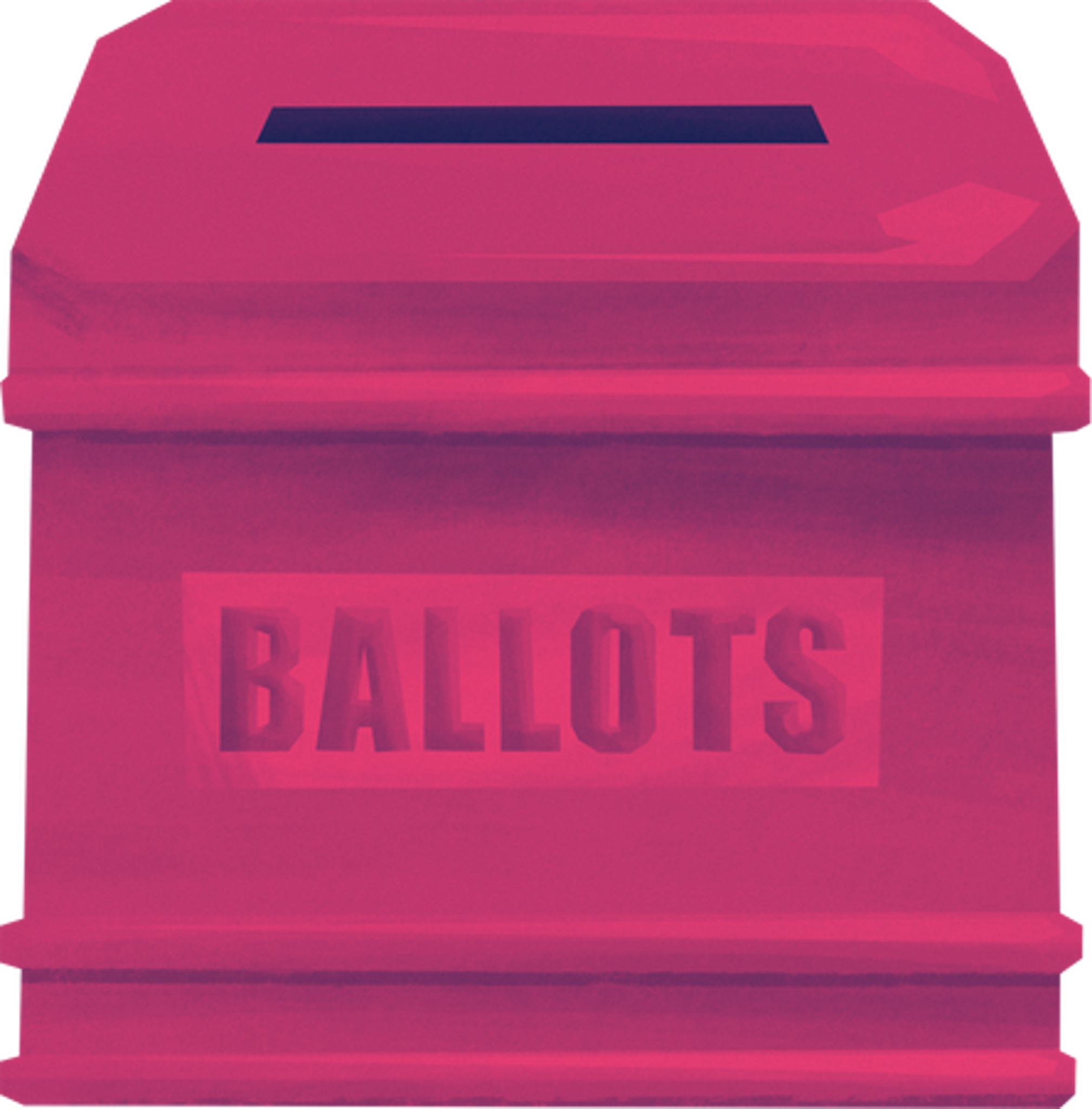 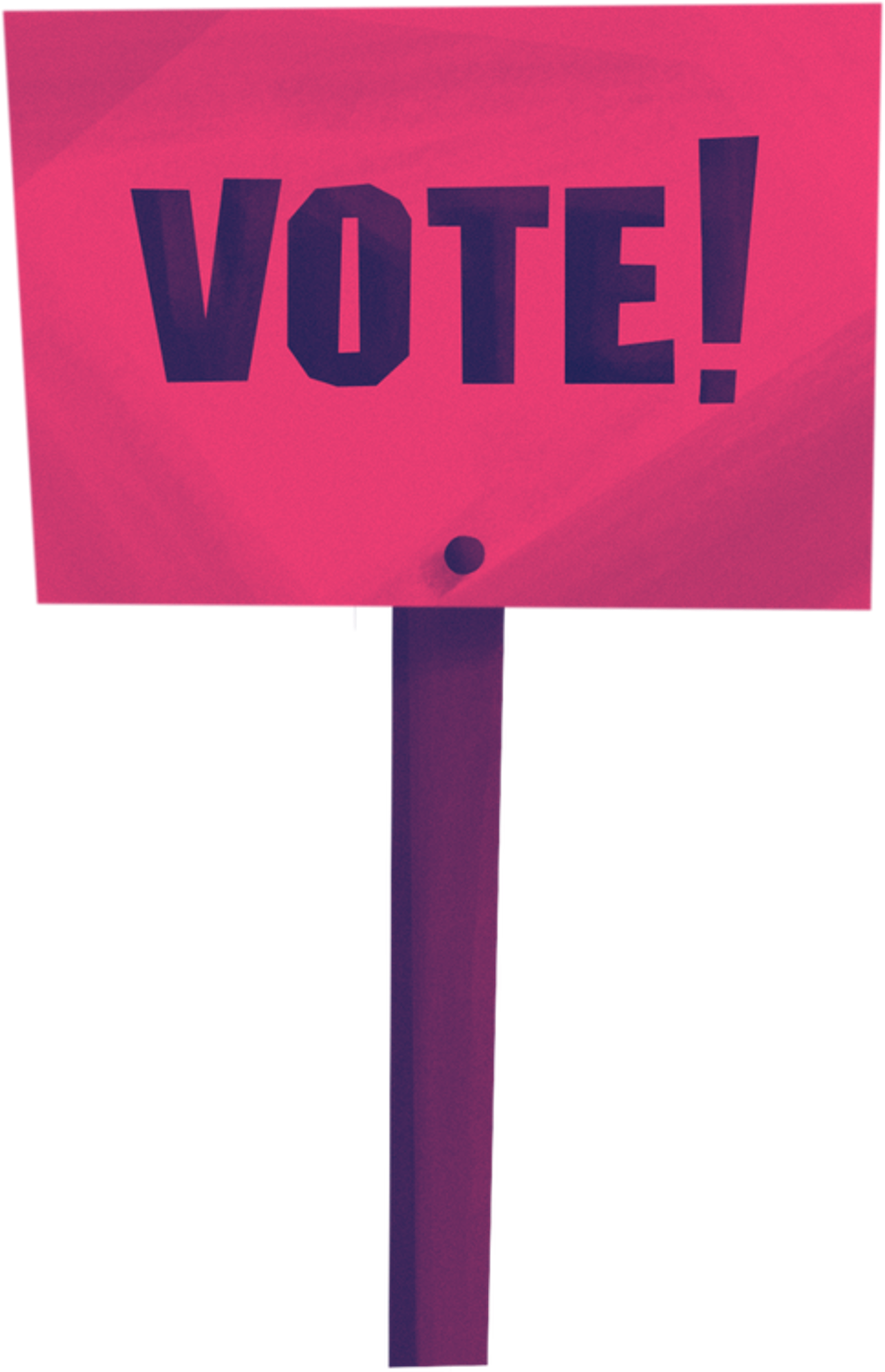 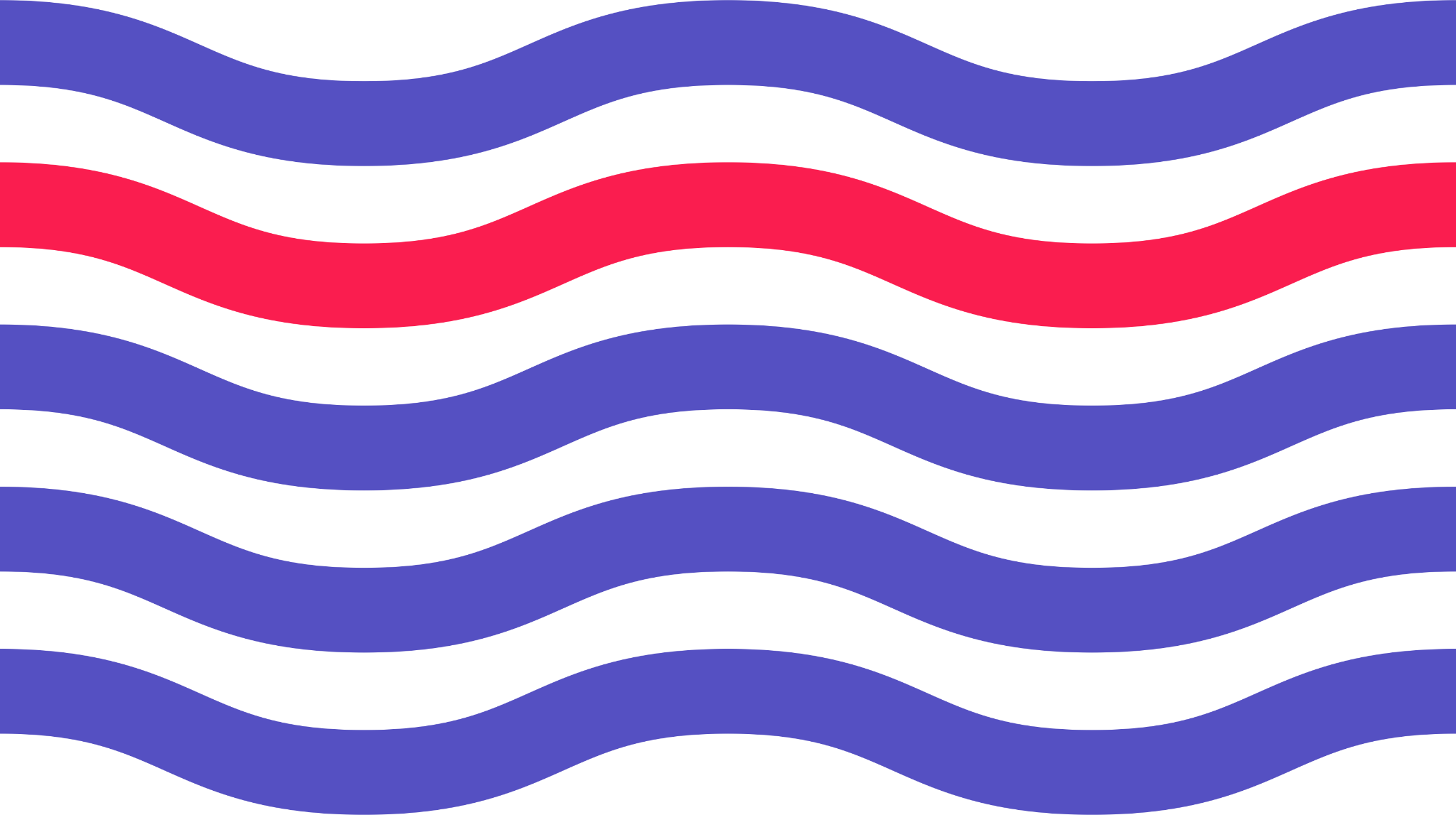 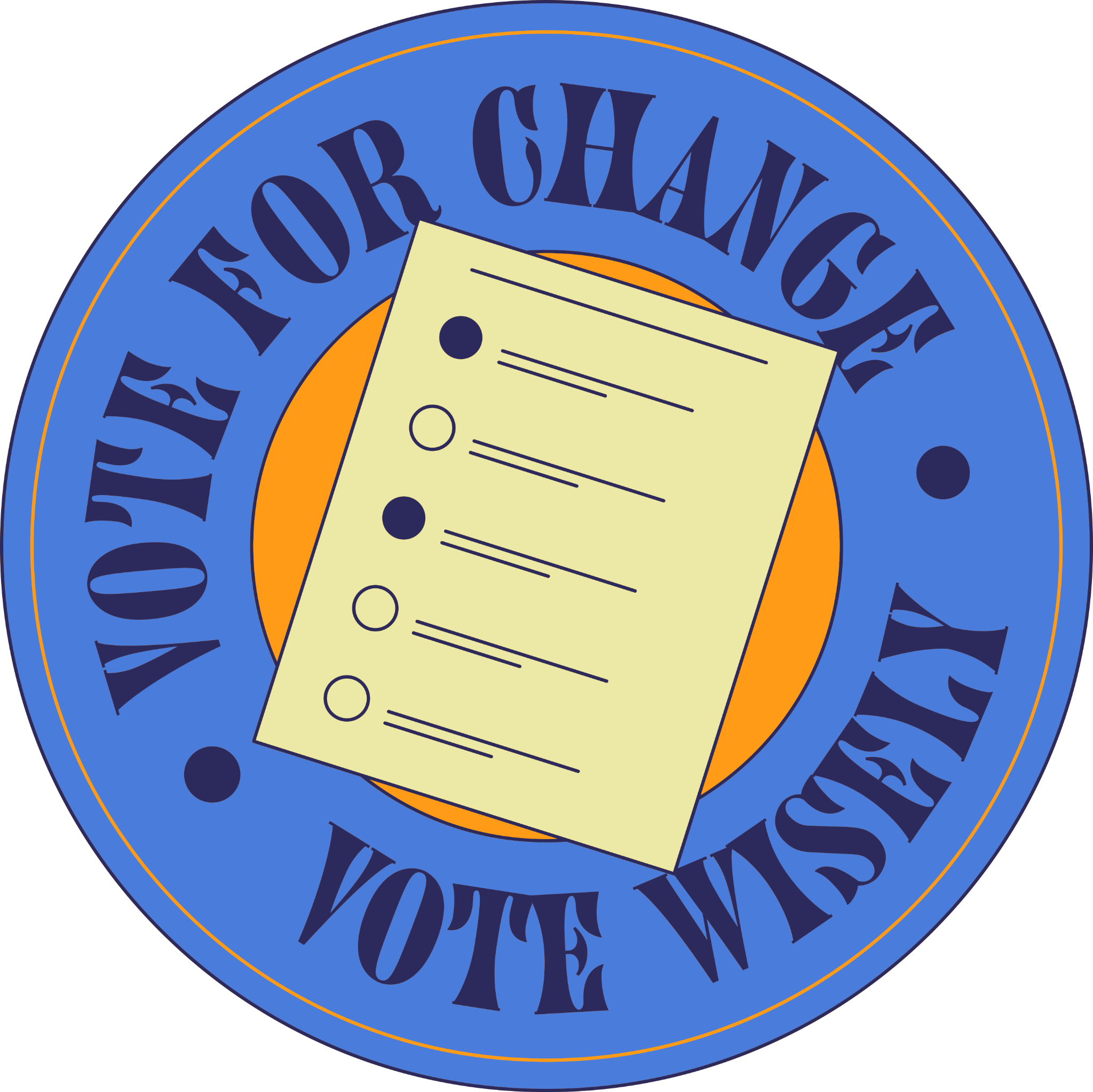 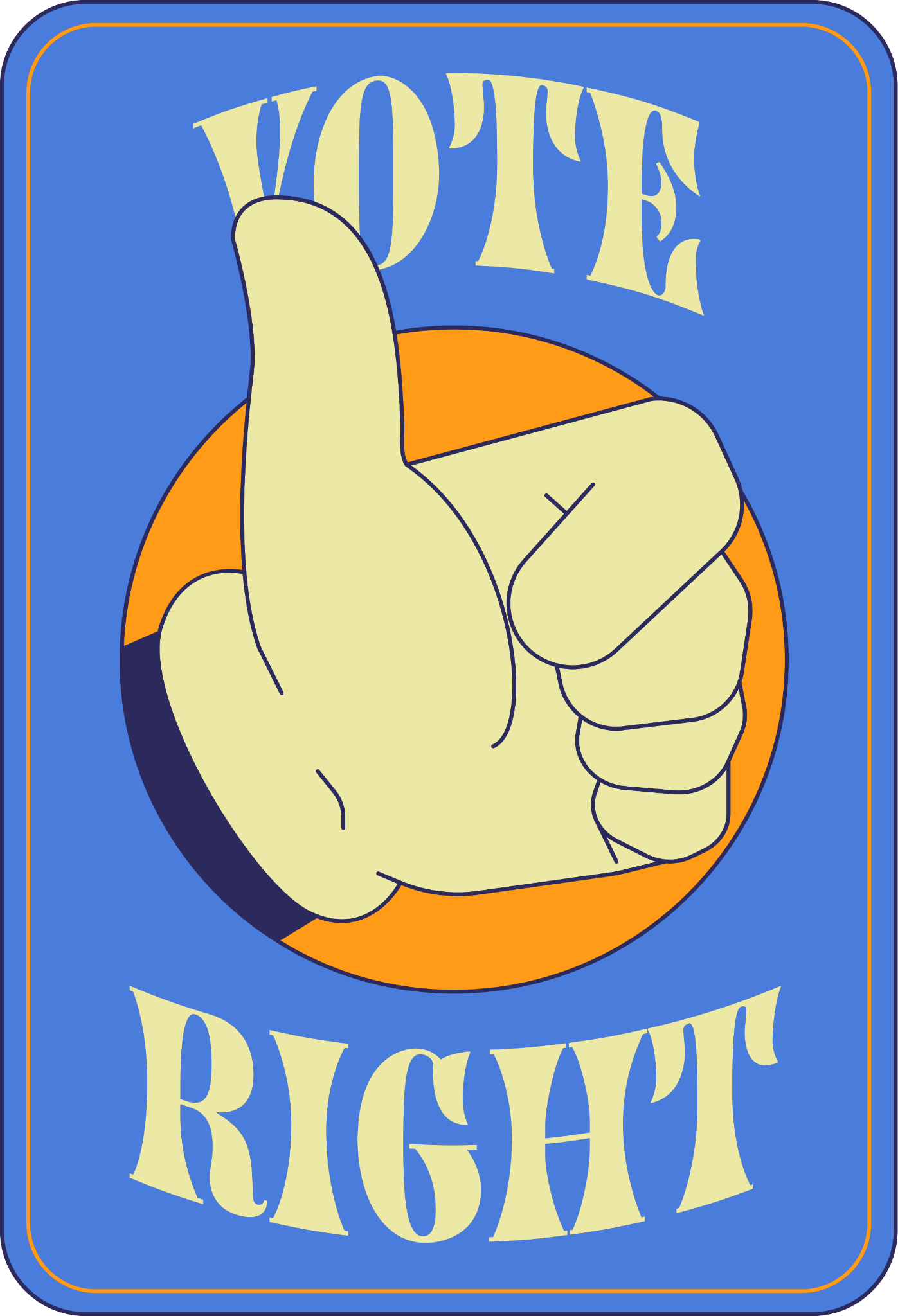 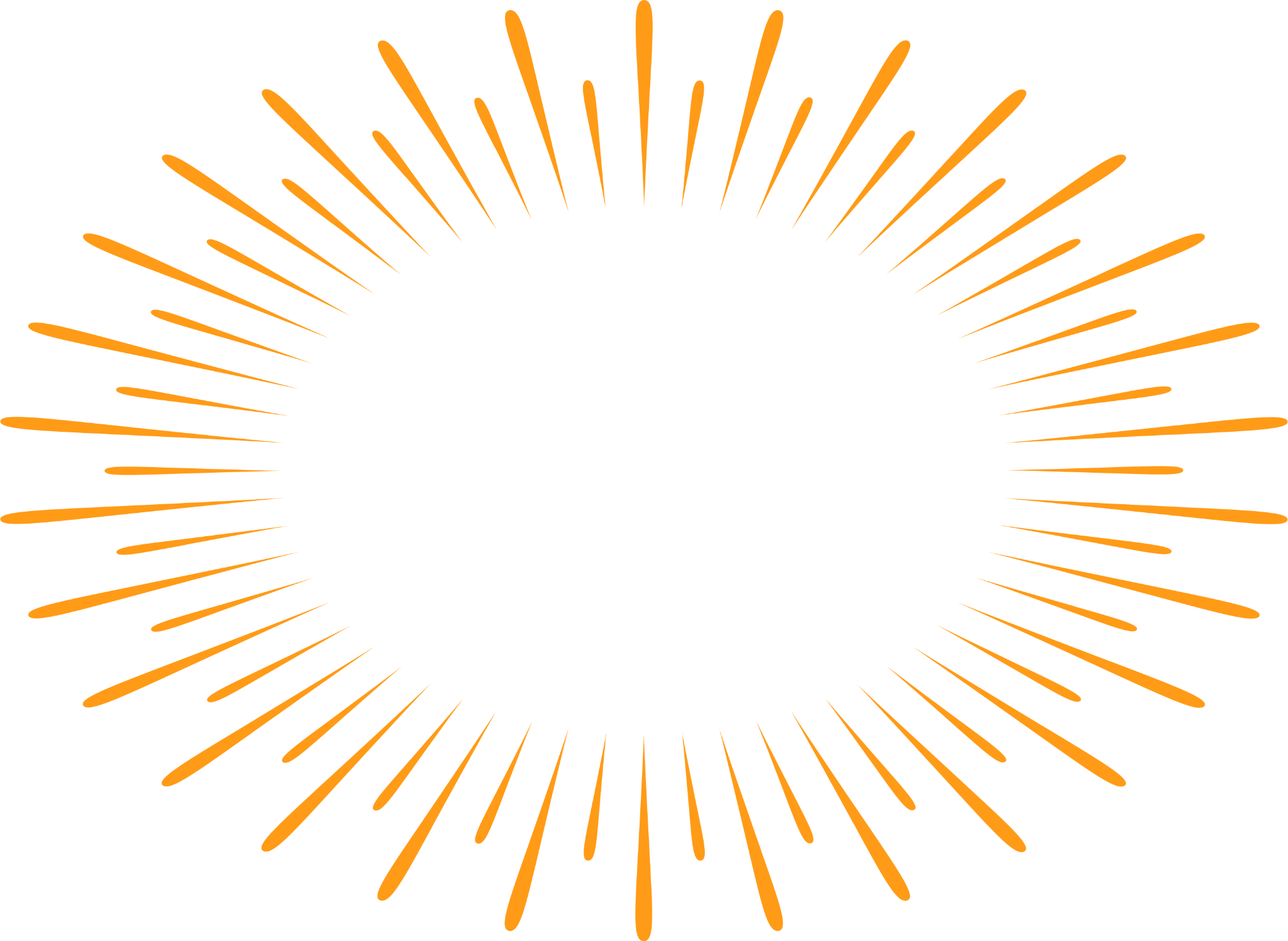 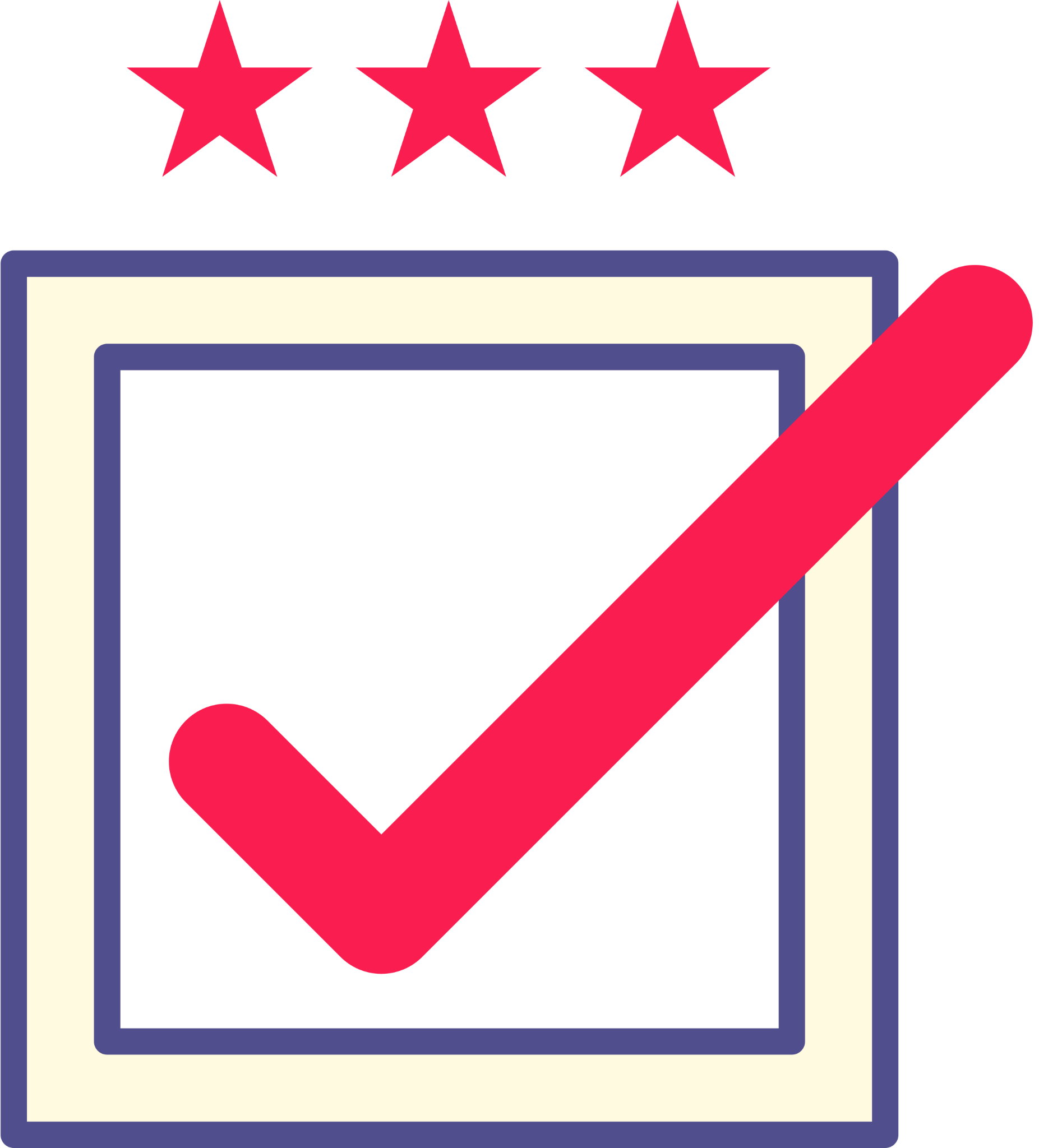 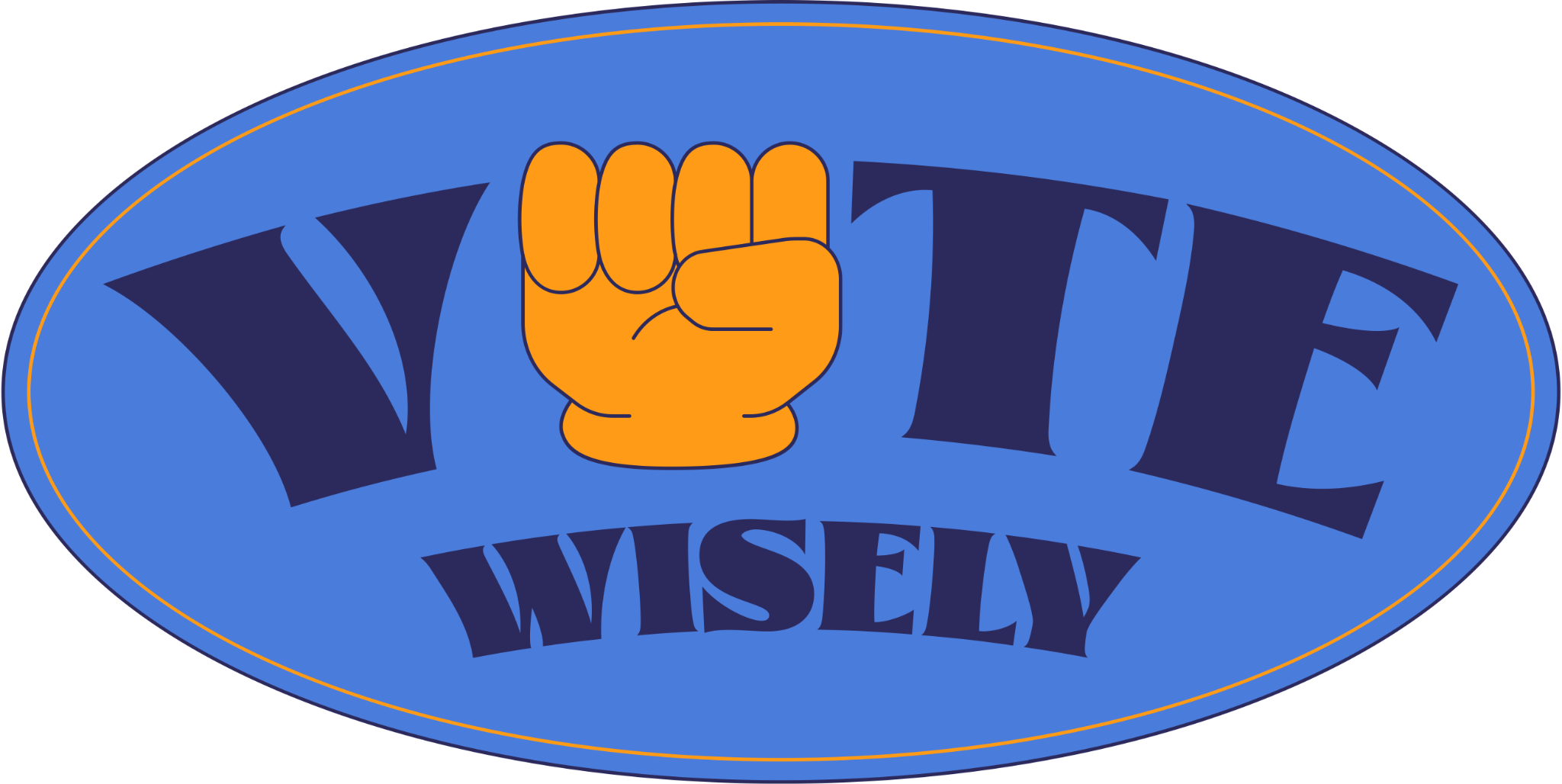 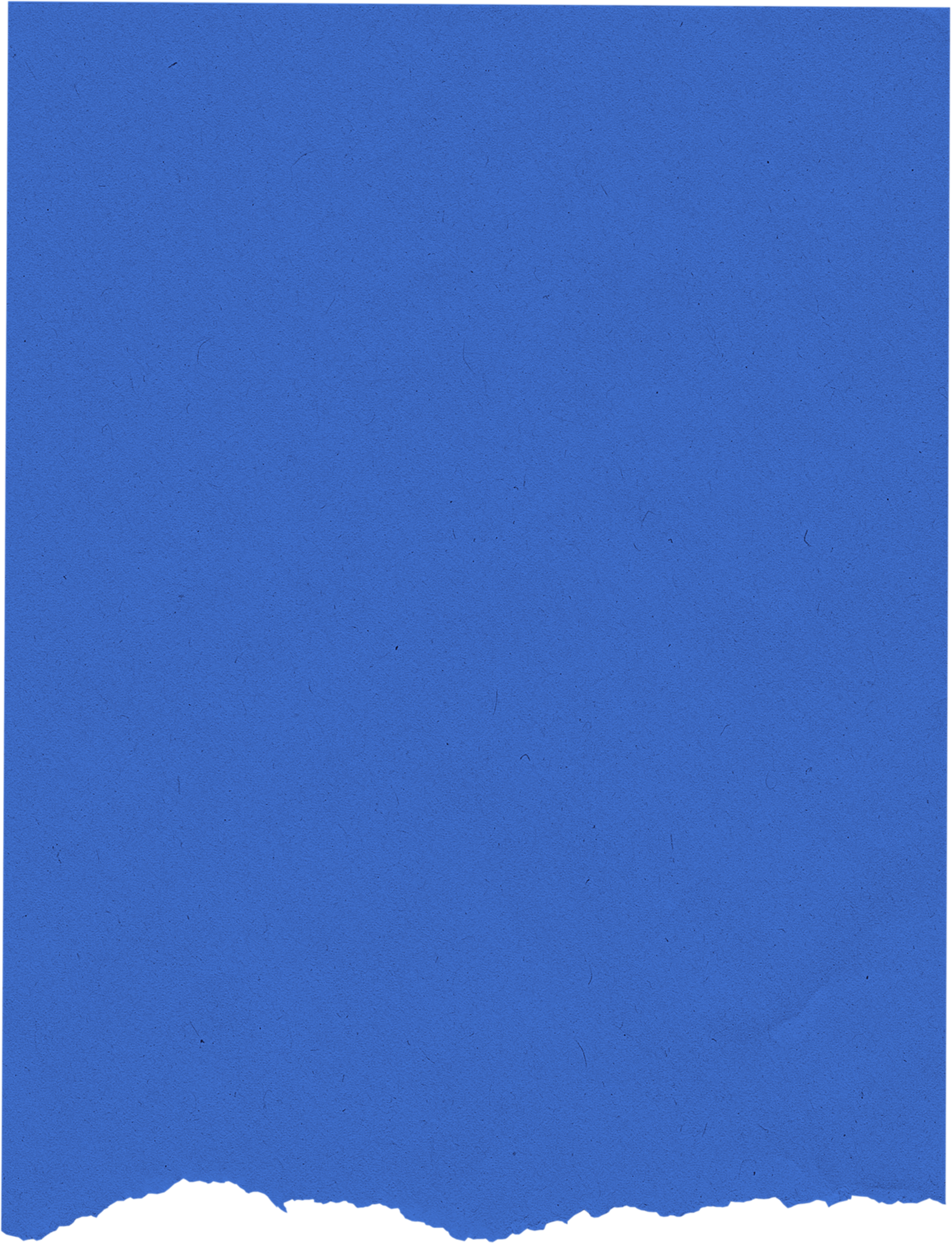 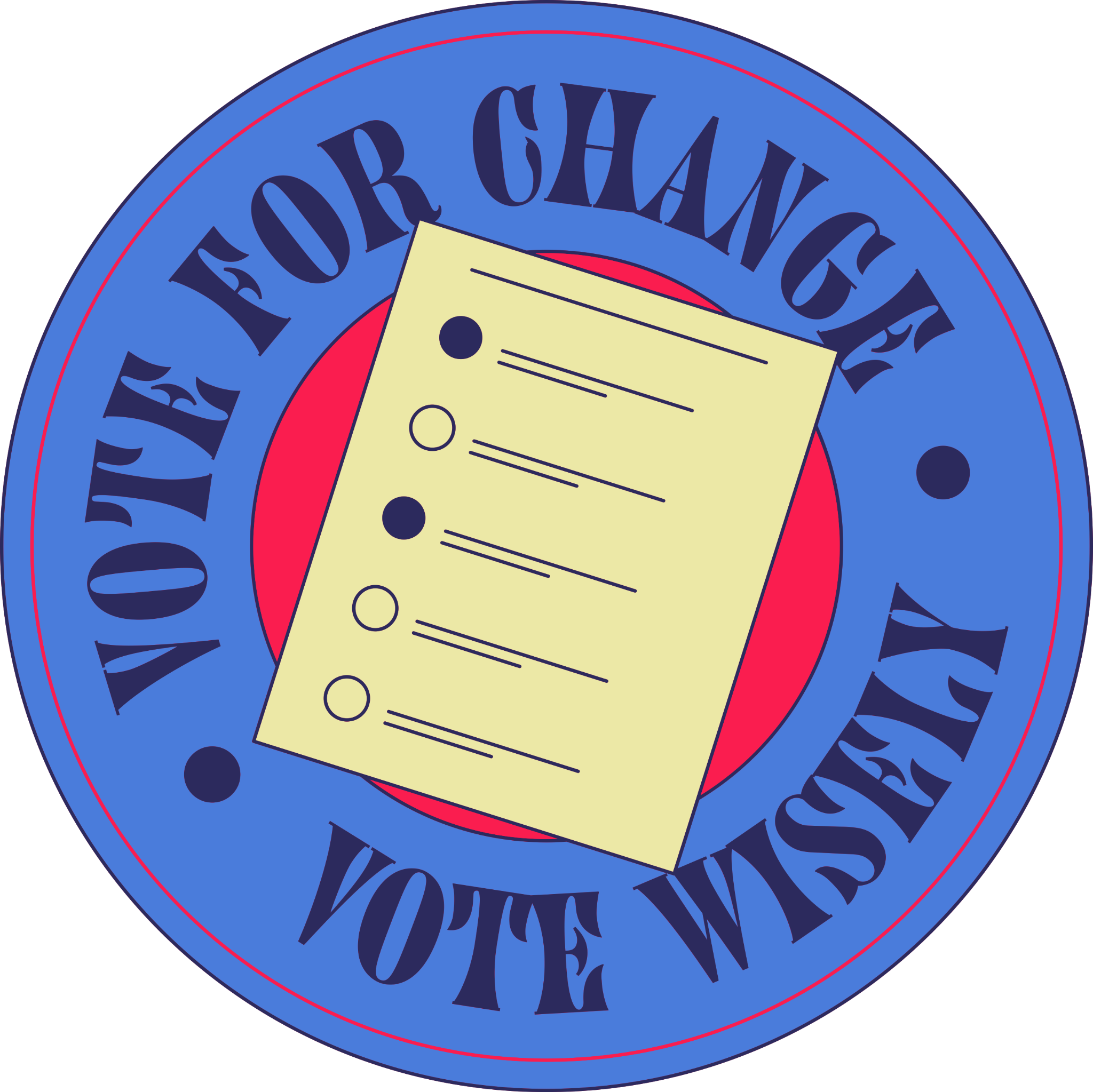 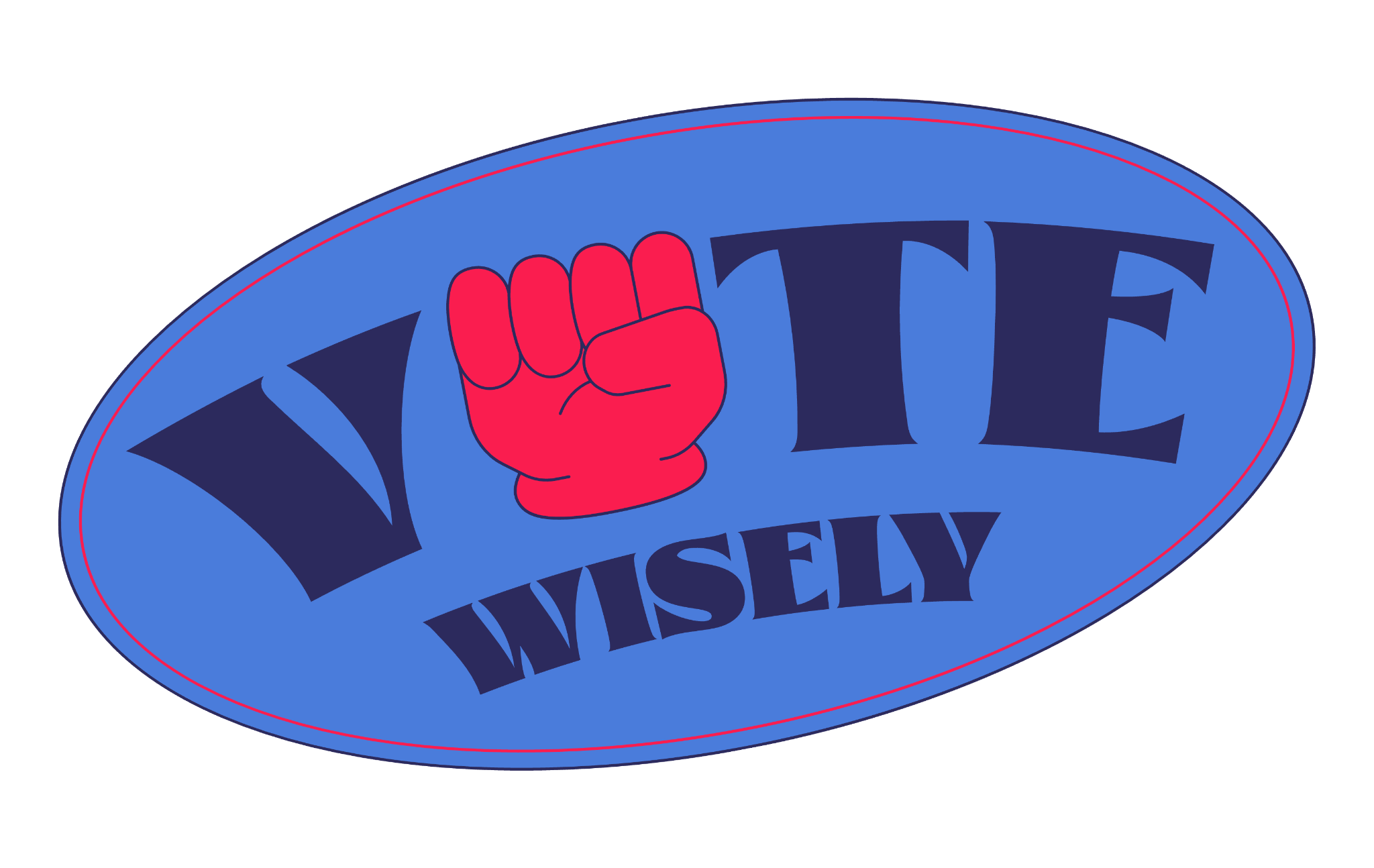 CREDITS
This design template is free for 
everyone to use thanks to the following:
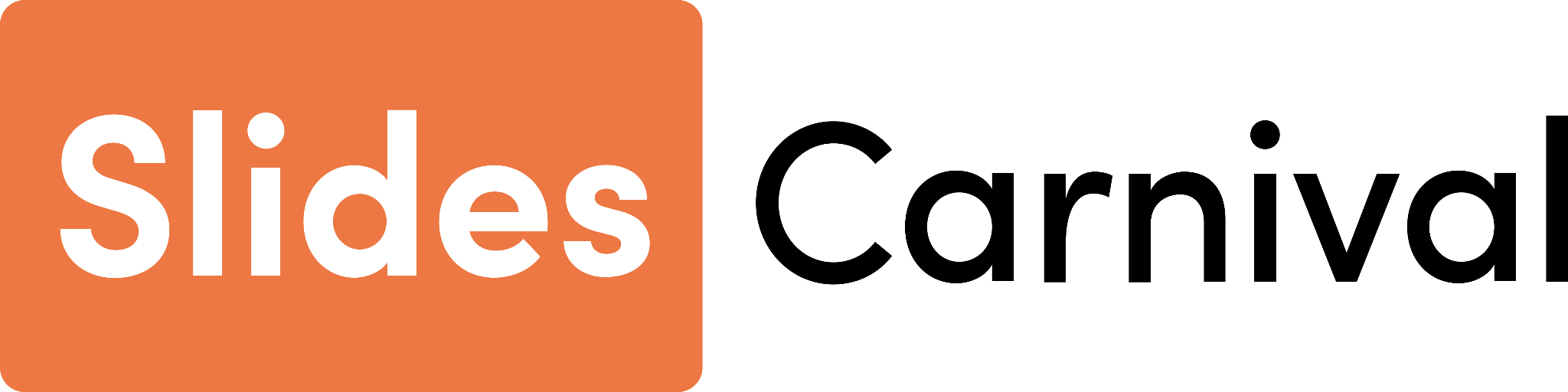 for the presentation template
Pexels, Pixabay
for the photos
Happy designing!
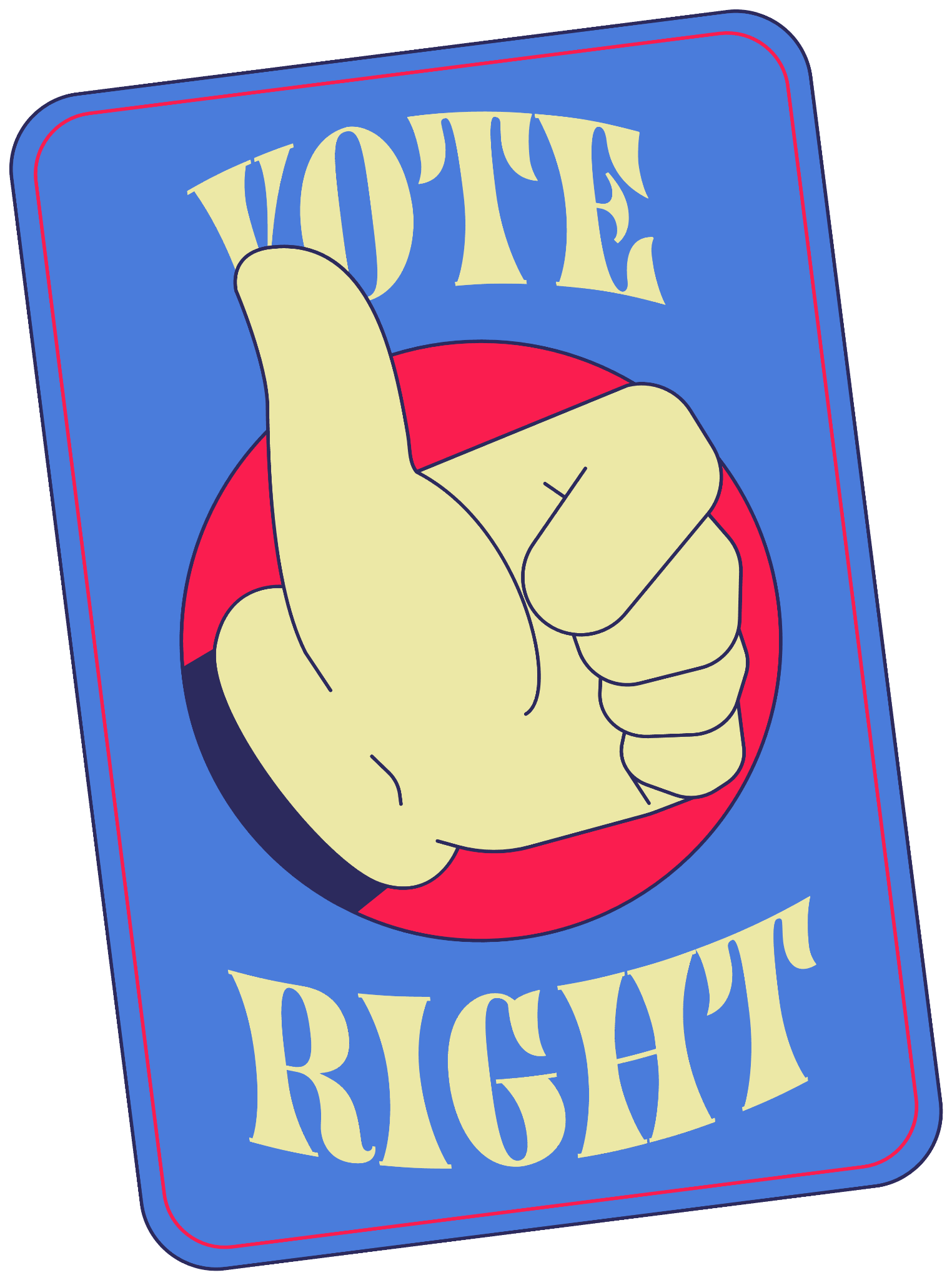 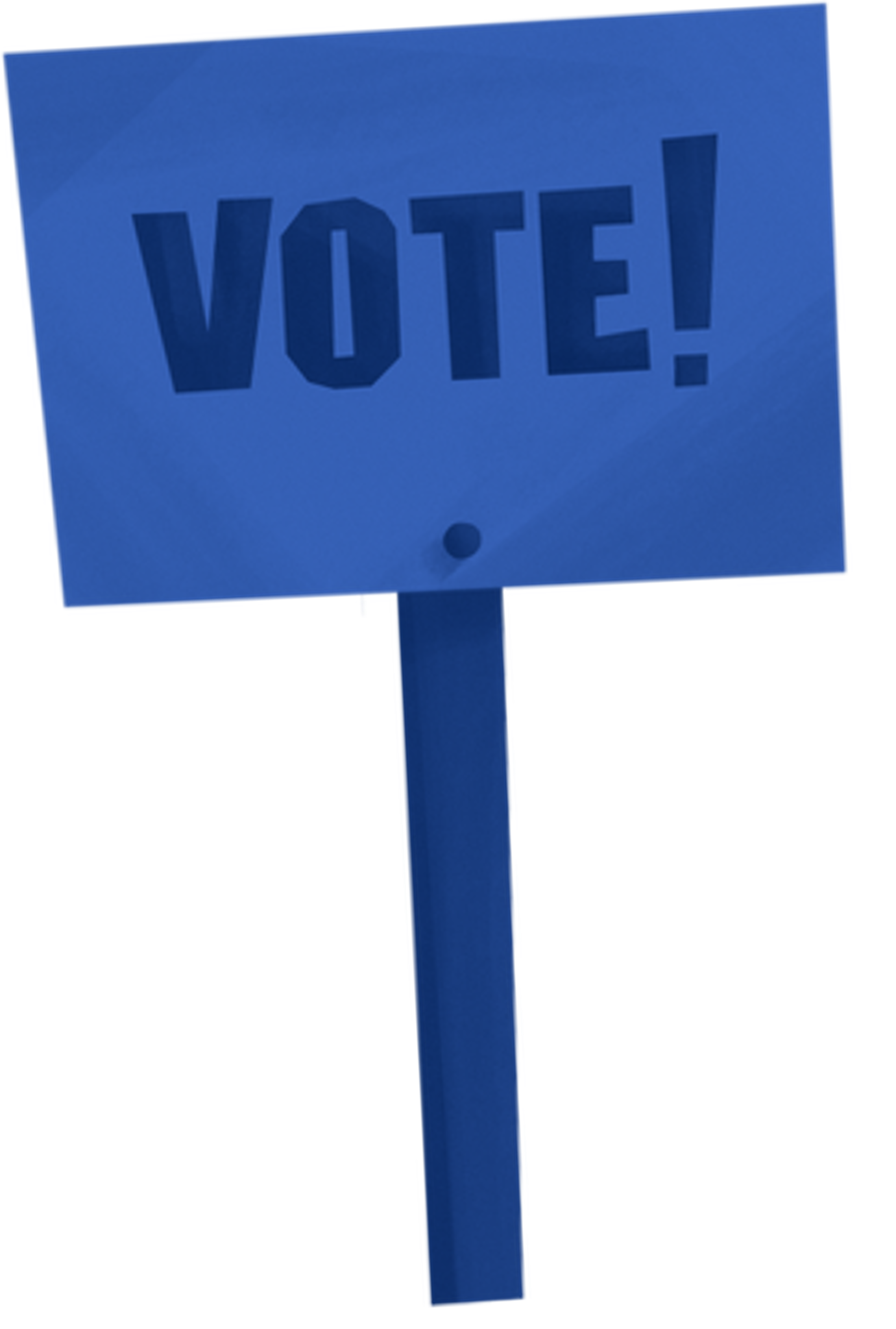